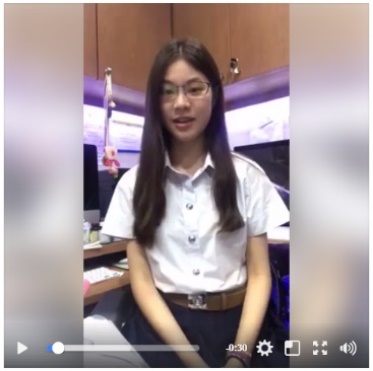 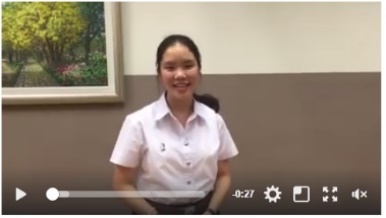 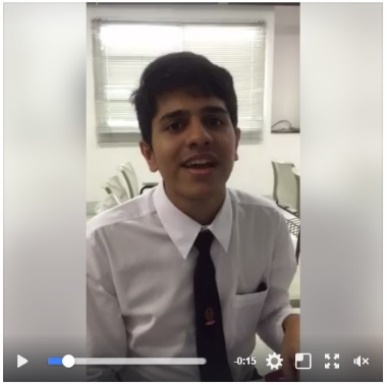 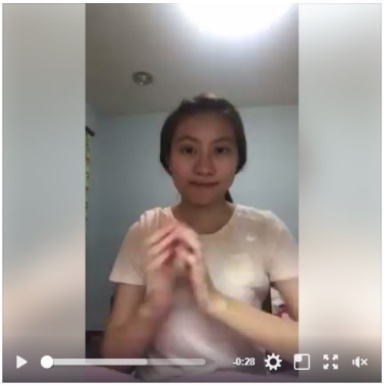 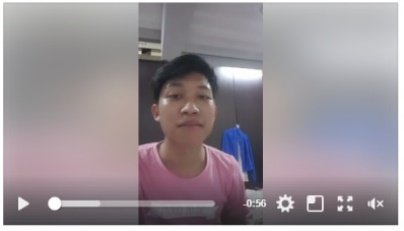 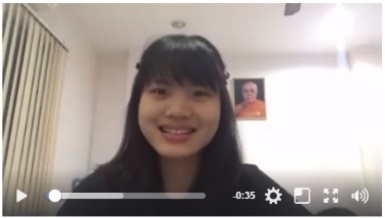 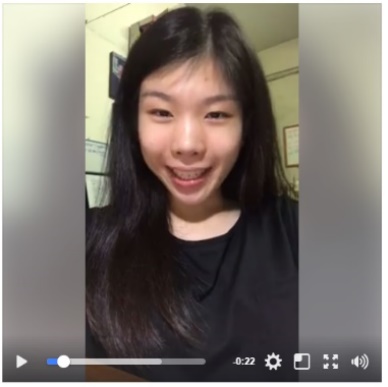 WELCOME TO SCHOOL OF RISKX @ CHULA
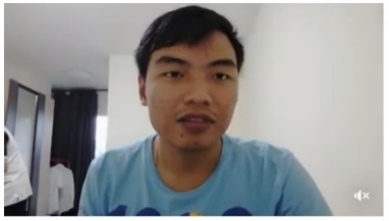 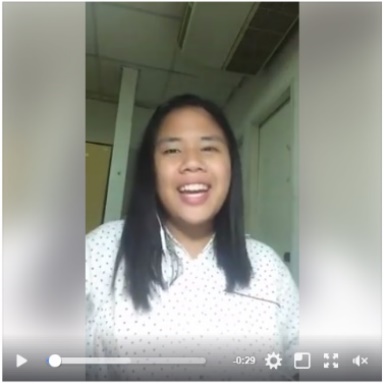 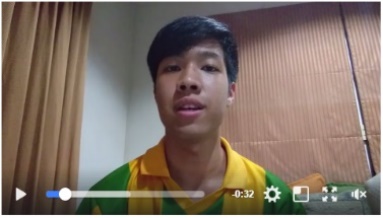 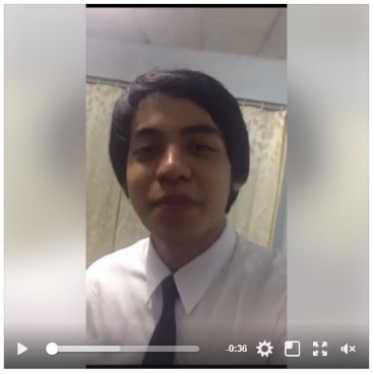 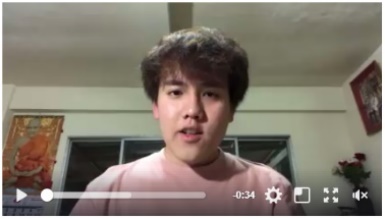 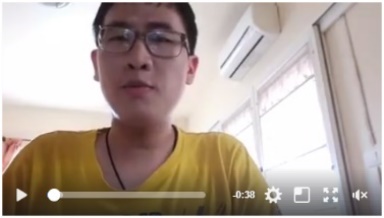 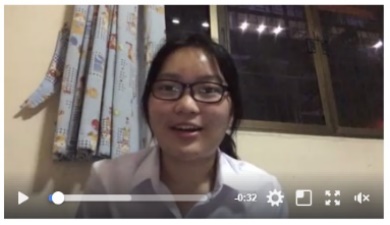 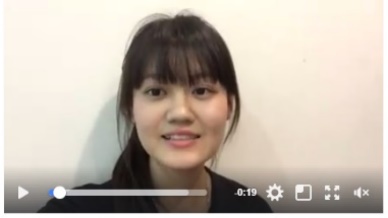 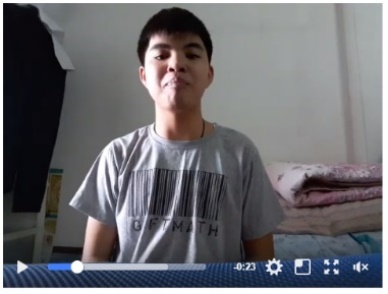 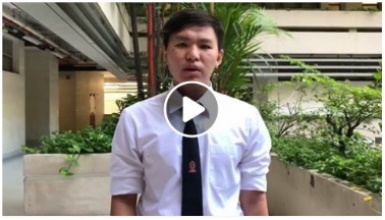 RISKX.TEACHABLE.COM
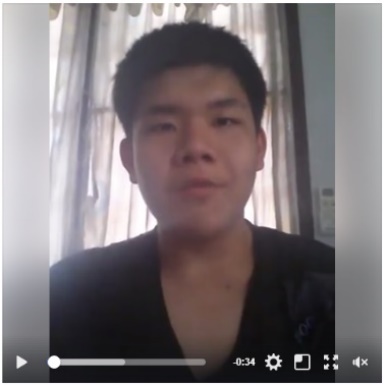 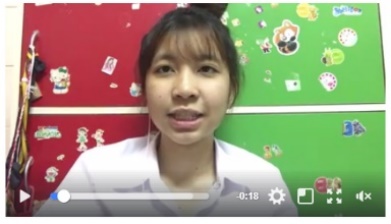 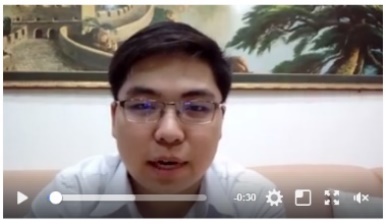 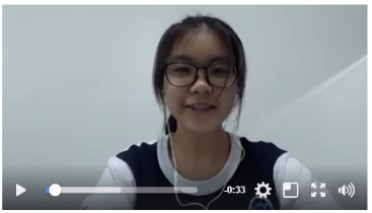 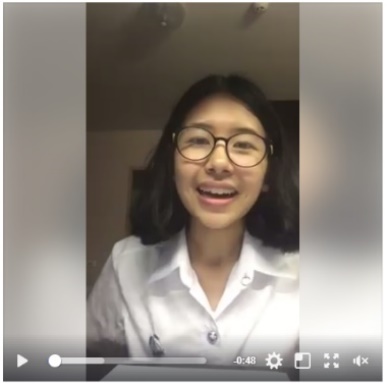 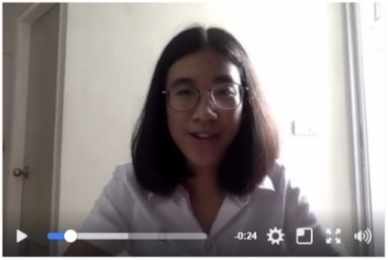 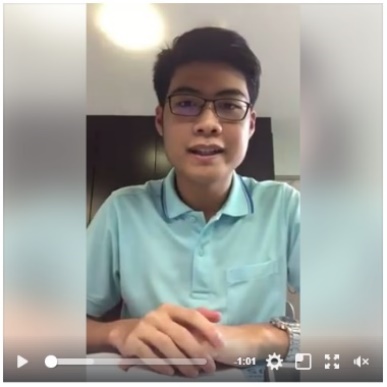 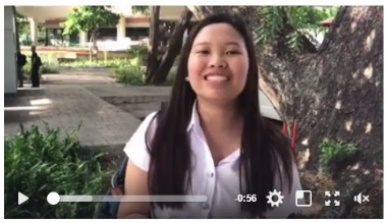 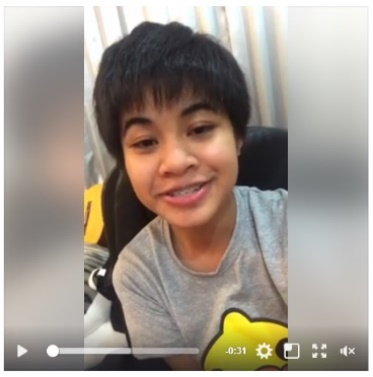 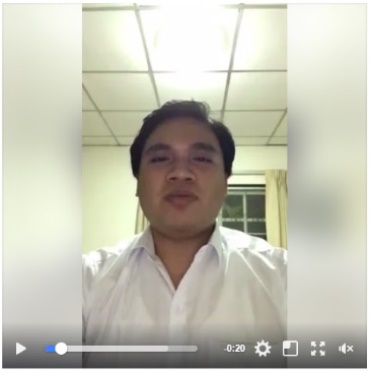 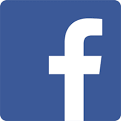 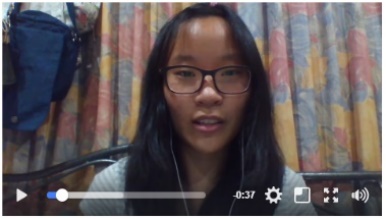 CU Intro Risk Fall 2017
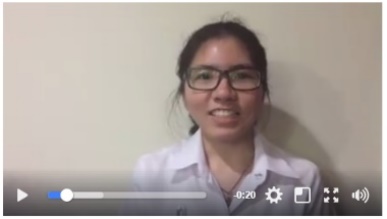 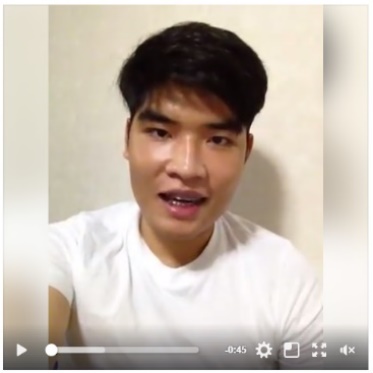 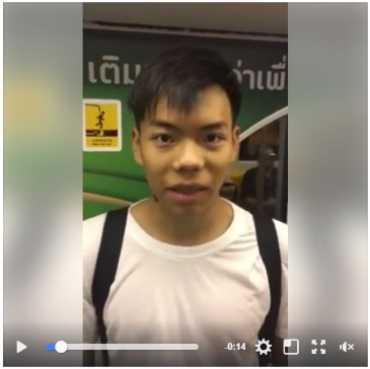 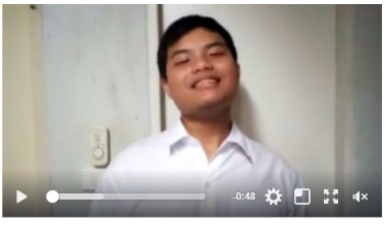 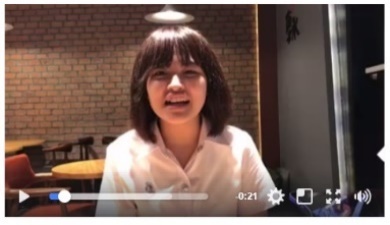 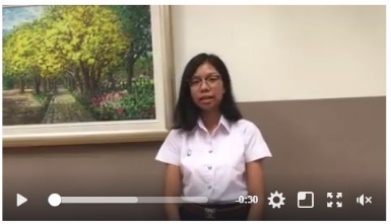 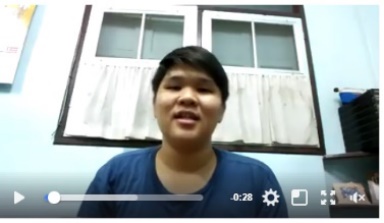 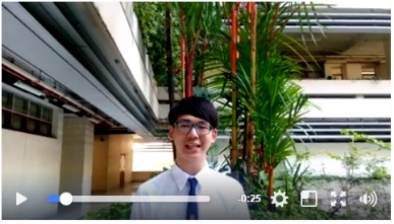 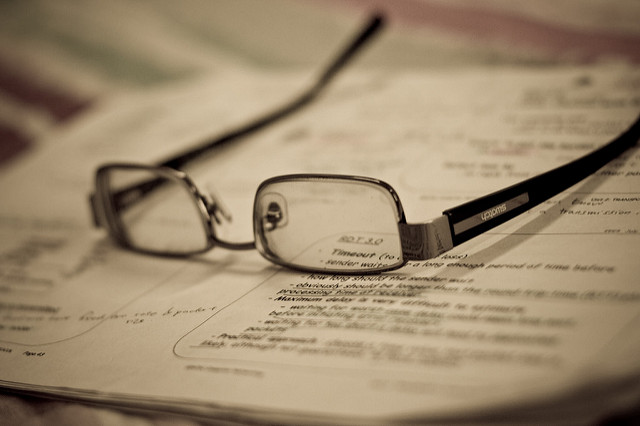 เปิด lecture note ของตัวเองแล้วลองตอบคำถามต่อไปนี้...
นิยามของความเสี่ยงคืออะไร?
การวิเคราะห์ความเสี่ยงส่วนบุคคล 6 ด้านมีอะไรบ้าง?
การวิเคราะห์ความเสี่ยงของบริษัท 4 ด้านมีอะไรบ้าง?
กลยุทธ์การจัดการความเสี่ยง 4 กลยุทธ์มีอะไรบ้าง?
หน่วยงานที่เกี่ยวข้องกับการจัดการความเสี่ยงระดับประเทศมีหน่วยงานไหนบ้าง?
Concept Check
ตามกรอบว่าด้วยการจัดการความเสี่ยงสมัยใหม่นั้น ใช่ว่าทุกความเสี่ยงจะเป็นอันตราย อย่างไรก็ตามเราก็ยังจำเป็นต้องกำจัดความเสี่ยงทุกประเภทให้หมดไป ไม่ว่าจะมีค่าใช้จ่ายเท่าไหร่ก็ตาม
ถูก
ผิด
0
A
B
Concept Check
จากที่ได้กล่าวมาข้างต้น กรอบการวิเคราะห์ความเสี่ยง HCD-FPL ใช้กับการวิเคราะห์ความเสี่ยงของอะไร?
ความเสี่ยงส่วนบุคคล
ความเสี่ยงของธุรกิจ
ความเสี่ยงของรัฐบาล
0
A
B
C
Concept Check
จากที่ได้กล่าวมาข้างต้น วิธีการจัดการความเสี่ยง 4 ประการได้แก่ MART 
ตัว A หมายถึงอะไร?
การลด
การเลี่ยง
การรับ
การโอน
0
A
B
C
D
Concept Check
จากที่ได้กล่าวมาข้างต้น หากปัจจัยเสี่ยงมีโอกาสที่จะเกิดต่ำ และความเสี่ยงนั้นสามารถสร้างความเสียหายต่อธุรกิจต่ำเช่นกัน ควรใช้กลยุทธ์การจัดการความเสี่ยงแบบใด?
การลด
การเลี่ยง
การรับ
การโอน
0
A
B
C
D
Concept Check
หน่วยงานที่ทำหน้าที่กำกับดูแลและส่งเสริมธุรกิจประกันภัยของไทยคือหน่วยงานใด?
ธปท.
คปภ.
กลต.
ไม่มีข้อใดถูก
0
A
B
C
D
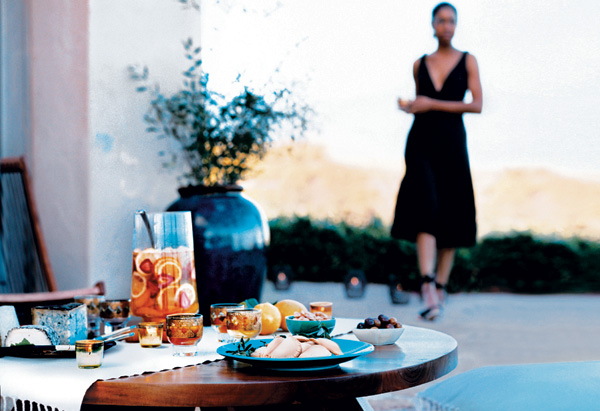 อิสริยะ สัตกุลพิบูลย์
(อาจารย์ยาส)
ความน่าจะเป็นและสถิติChill Version Volume 1
คุยกันวันนี้
ทุกคนเข้าเว็บนี้risk01.participoll.com
เคยได้ยินหรือเคยเรียนคำศัพท์เหล่านี้รึเปล่า?
เคยได้ยินทั้ง 10 ข้อ  
เคยได้ยิน 7-9 ข้อ
เคยได้ยิน 5-6 ข้อ
เคยได้ยิน 3-4 ข้อ
เคยได้ยิน 1-2 ข้อ
เกิดมายังไม่เคยได้ยินเรยยยย 
0
A
B
C
D
E
F
เคยได้ยิน เคยเรียน และอธิบายได้รึเปล่า?
ได้ทั้ง 10 ข้อ  
ได้ 7-9 ข้อ
ได้ 5-6 ข้อ
ได้ 3-4 ข้อ
ได้ 1-2 ข้อ
ไม่ได้ซักข้อเรยยยย 
0
A
B
C
D
E
F
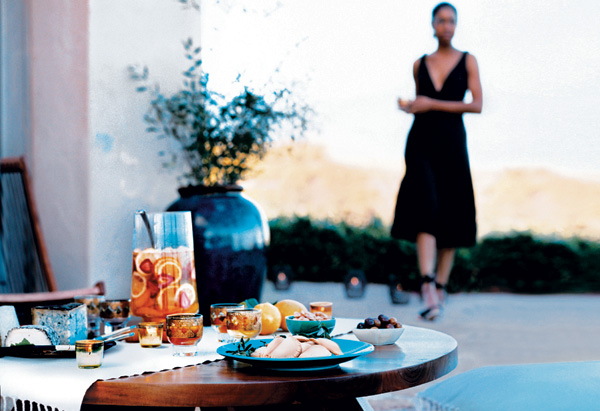 เนื้อหาวันนี้มีสองตอน
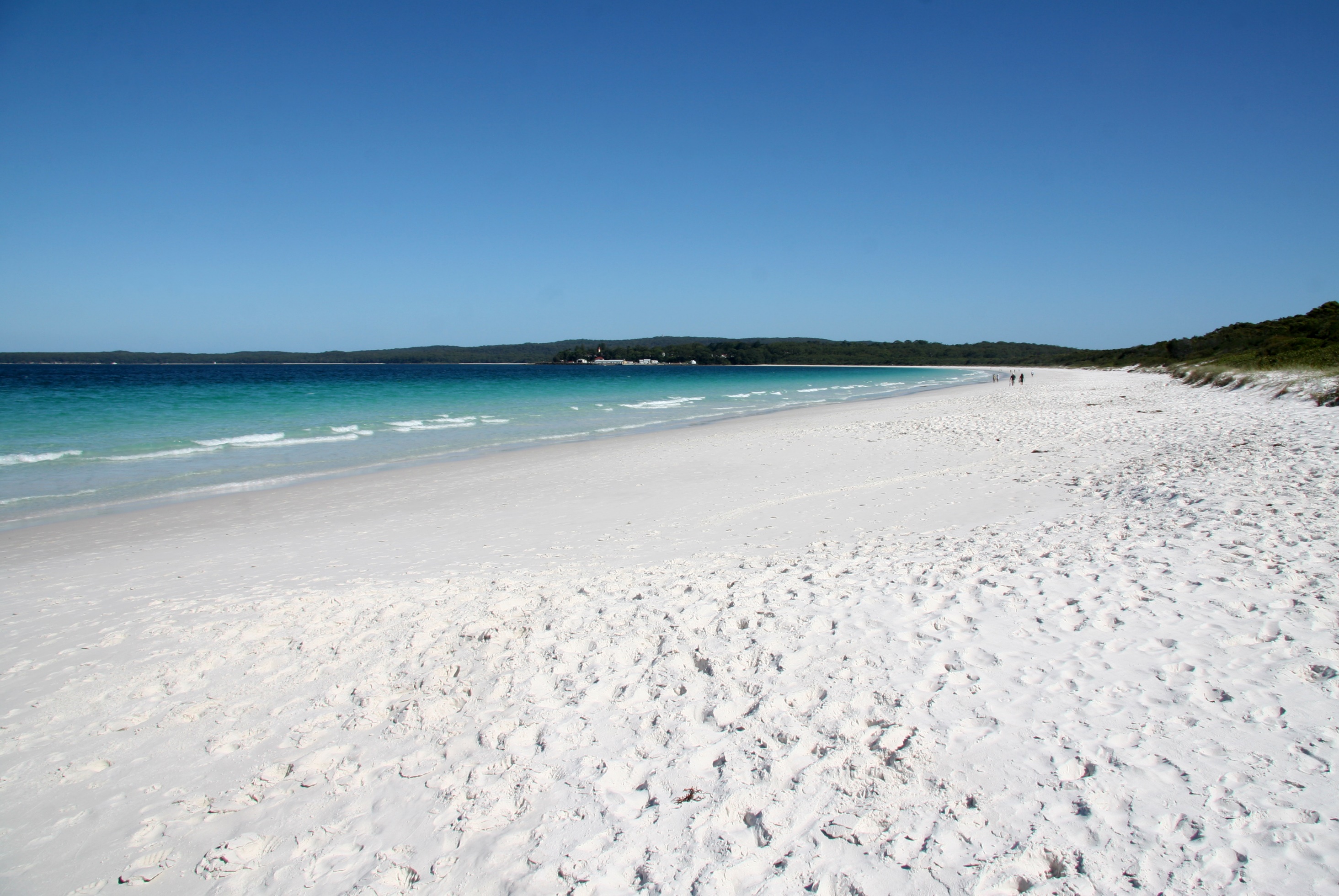 Homework Assignment
riskx.
teachable.
com
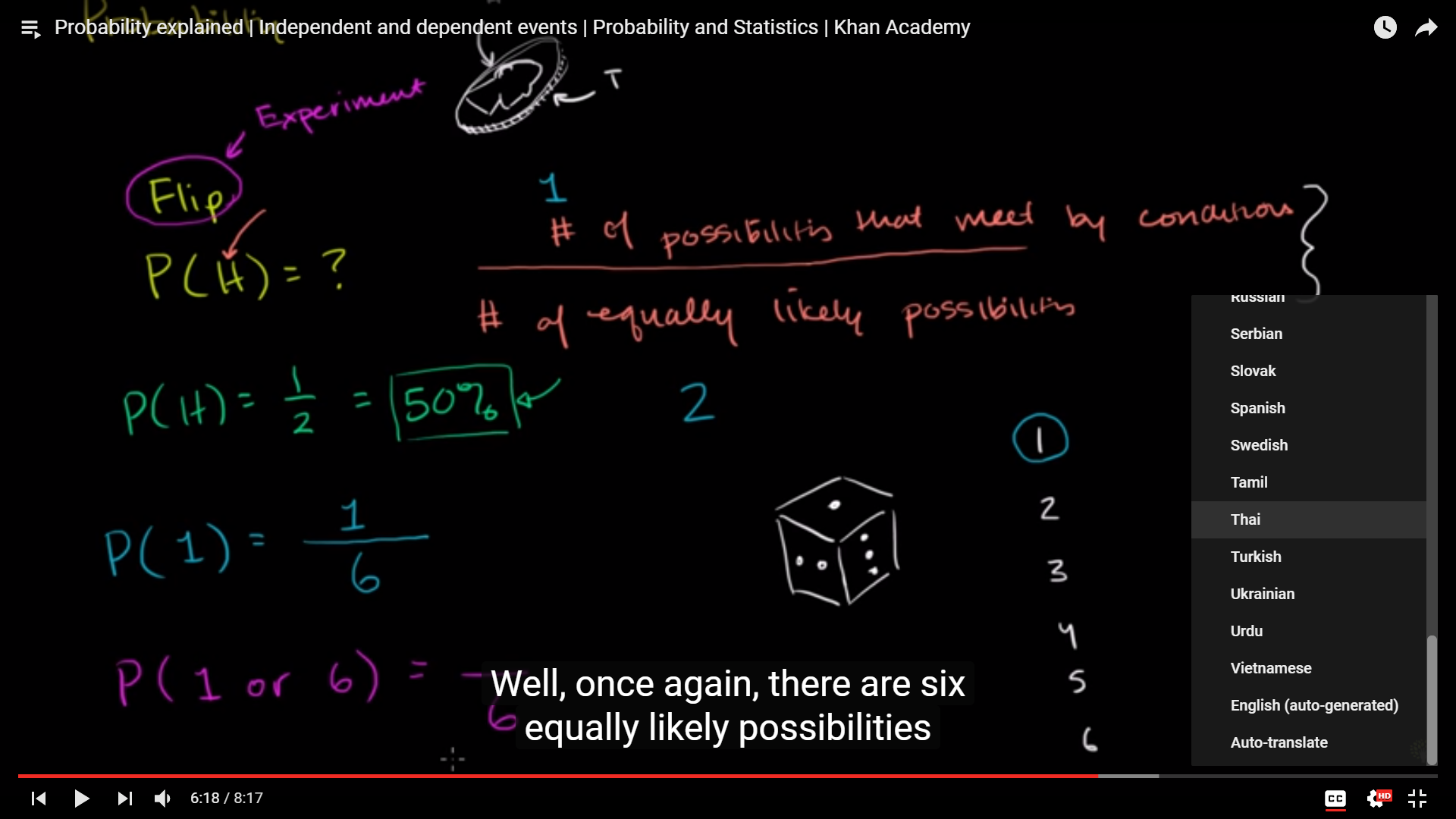 อยากดูเนื้อหาสัปดาห์นี้เพิ่มเติม ให้ไปที่
YouTube: khan academy probability
มาช่วยกันทำข้อนี้กัน...
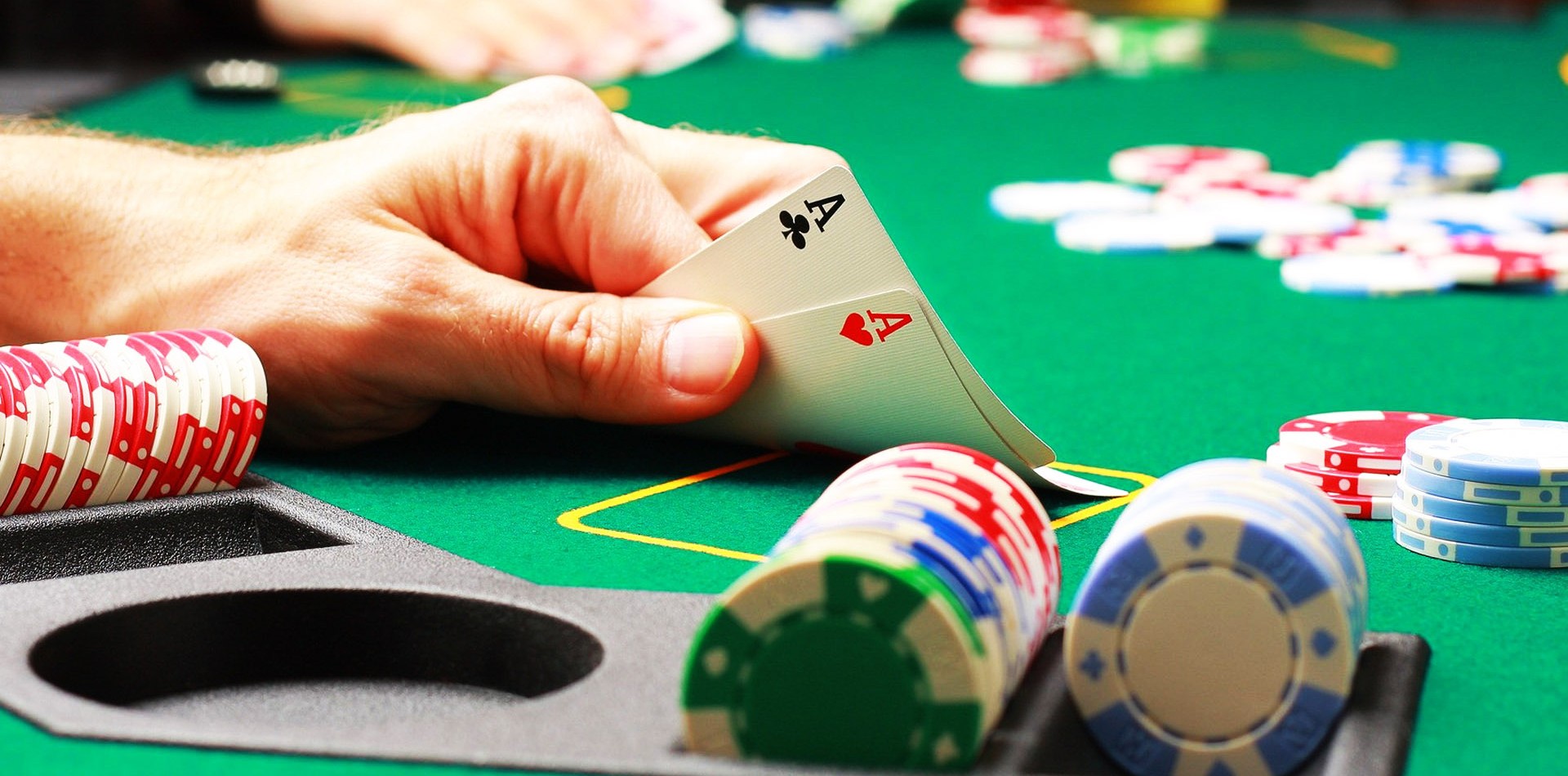 หยิบไพ่มาหนึ่งสำรับ ให้ E เป็นเหตุการณ์ที่จะสุ่มหยิบได้ไพ่ที่มีดอกสีแดง ไหนไล่มาซิว่า set E ประกอบด้วยสมาชิกอะไรบ้าง?
หยิบไพ่มาหนึ่งสำรับ ให้ C เป็นเหตุการณ์ที่จะสุ่มหยิบได้ไพ่ที่มีแต้มเป็นตัวอักษร จงหาความน่าจะเป็นของ C
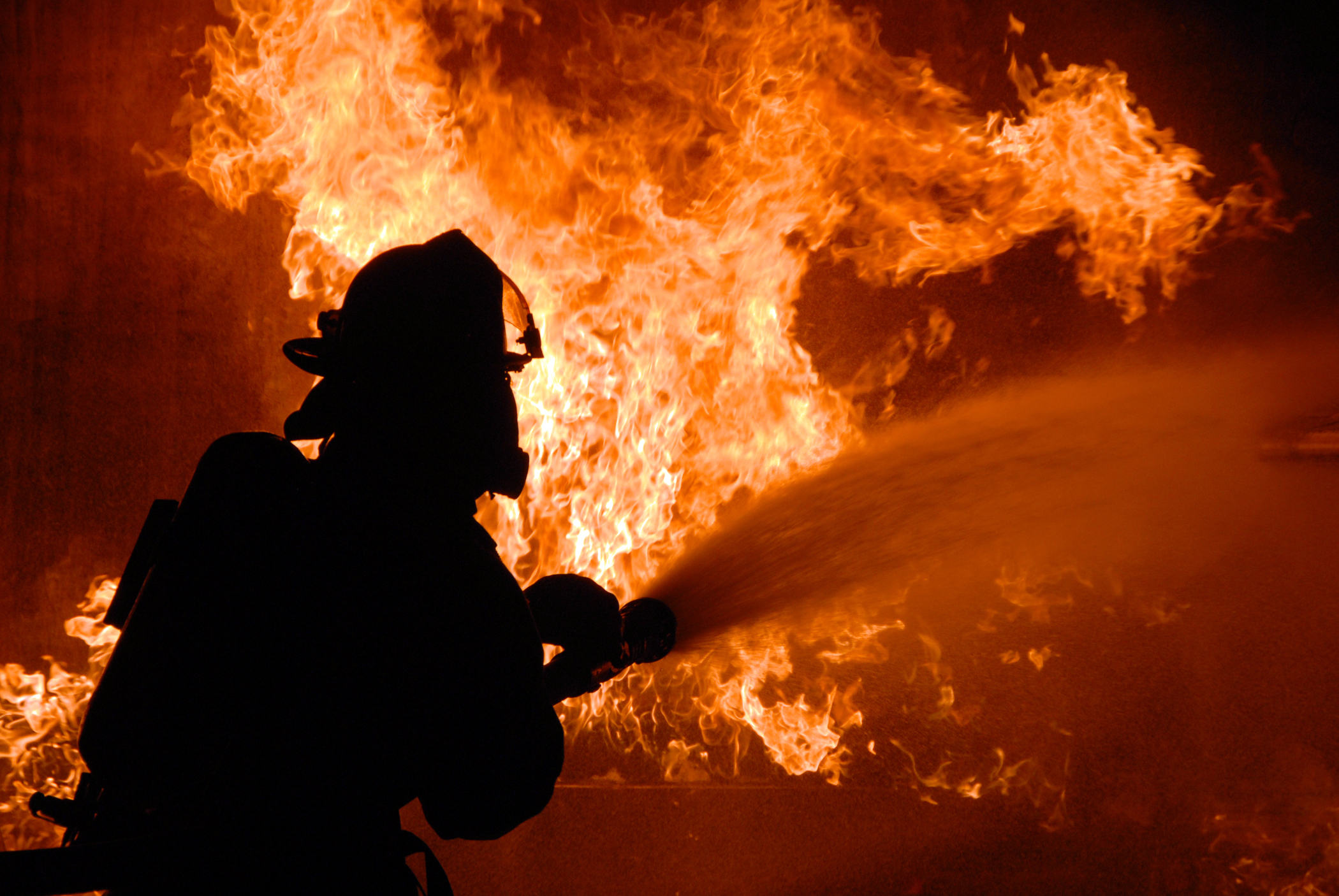 มาช่วยกันทำข้อนี้กัน...
บริษัทประกันภัยแห่งหนึ่งให้ความคุ้มครองอาคารพาณิชย์ในกรณีที่เกิดเพลิงไหม้ ให้ A เป็น Sample Space ของมูลค่าความเสียหายที่อาจจะเกิดขึ้น จงเขียนสมาชิกของ A
มาช่วยกันทำข้อนี้กัน...
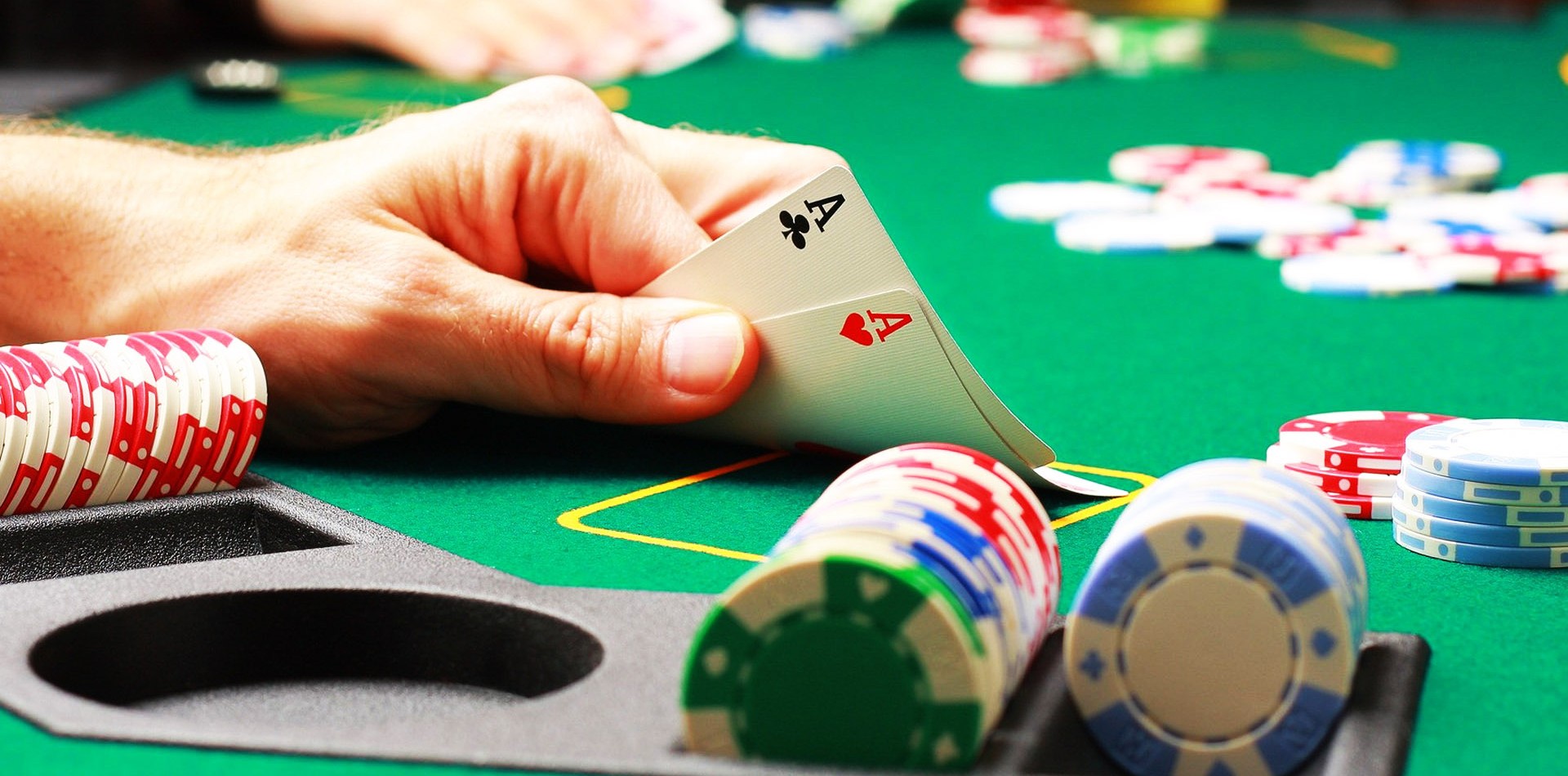 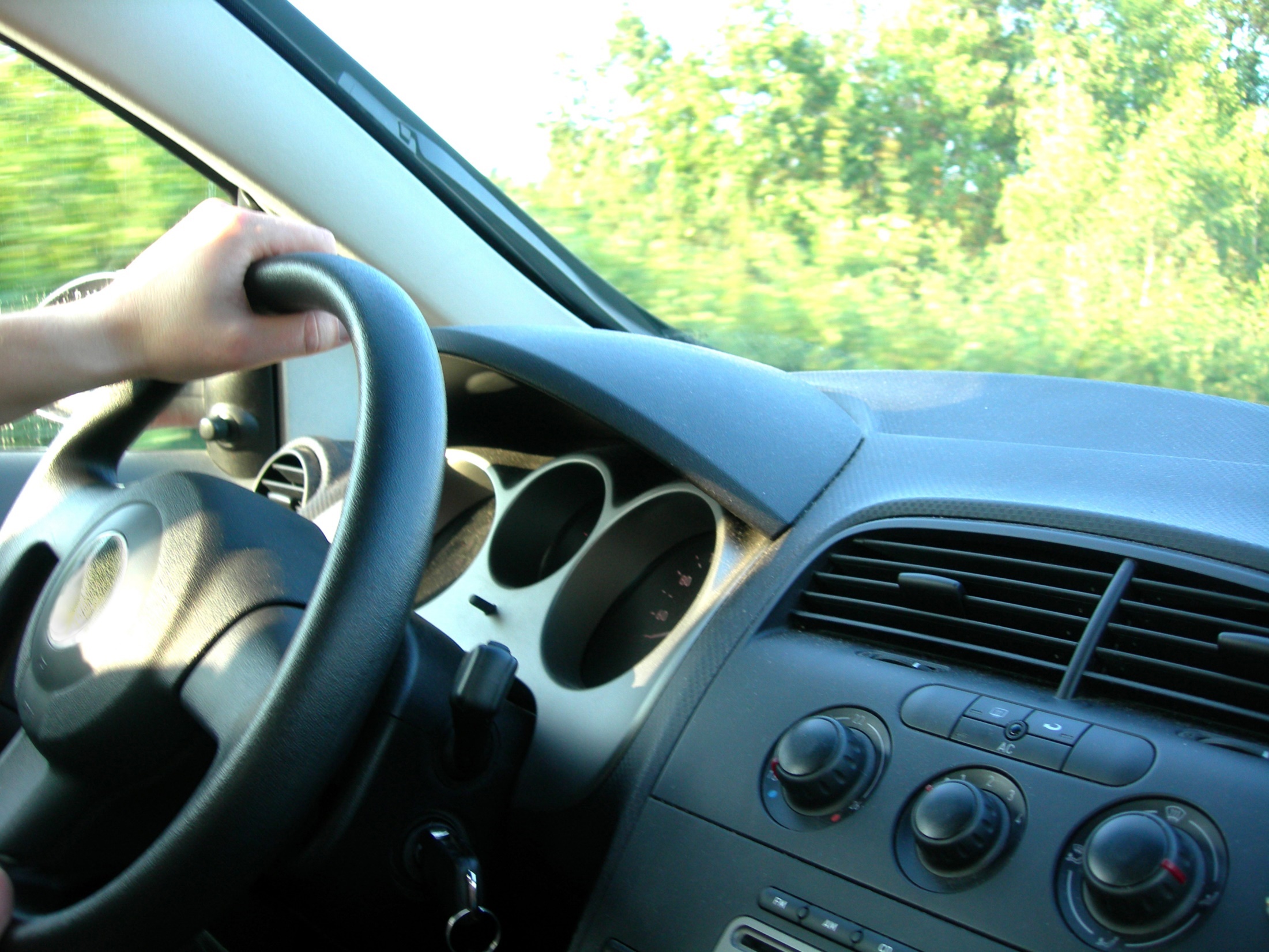 มาช่วยกันทำข้อนี้กัน...
บริษัทรับประกันภัยรถยนต์พบว่าในช่วง 10 ปีที่ผ่านมา มีผู้มายื่นเคลมประกันรถยนต์ส่วนบุคคล 22% มีผู้มายื่นเคลมประกันรถยนต์โดยสารเชิงพาณิชย์ 37% และมีผู้มายื่นเคลมประกันทั้งสองแบบ 13% จงคำนวณหาความน่าจะเป็นที่จะสุ่มได้ผู้ที่ยื่นเคลมประกันอย่างน้อย 1 ประเภท
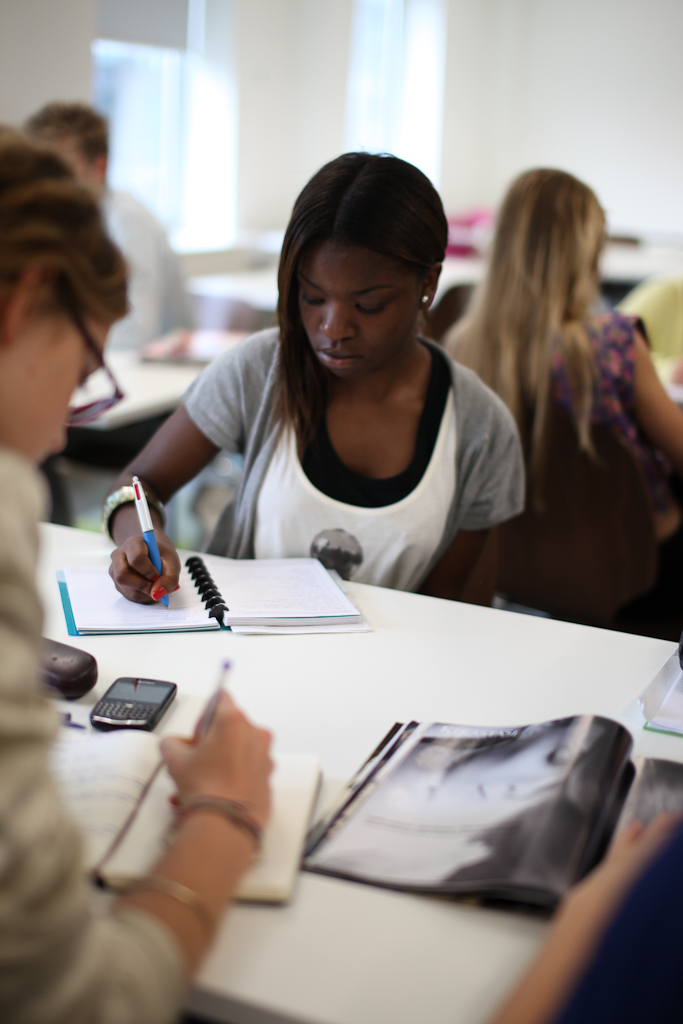 มาช่วยกันทำข้อนี้กัน...
ในการสัมภาษณ์นิสิตเข้าใหม่ในปีการศึกษา 2560 นิสิตหญิงมีอยู่ร้อยละ 60 (นิสิตชายร้อยละ 40) จากข้อมูลพบว่านิสิตหญิงที่มาจากต่างจังหวัดมีอยู่ร้อยละ 20 ของนิสิตที่เข้าสอบสัมภาษณ์ทั้งหมด จงหาความน่าจะเป็นที่นิสิตหญิงที่เปิดประตูเข้ามาในห้องสัมภาษณ์จะมาจากต่างจังหวัด
(ข้อเดียวกัน) จากข้อมูลพบว่านิสิตชายที่มาจากกรุงเทพมหานครมีอยู่ร้อยละ 30 ของนิสิตทั้งหมดที่เข้าสอบสัมภาษณ์ จงหาความน่าจะเป็นที่นิสิตชายที่เปิดประตูเข้ามาในห้องสัมภาษณ์จะมาจาก กทม.
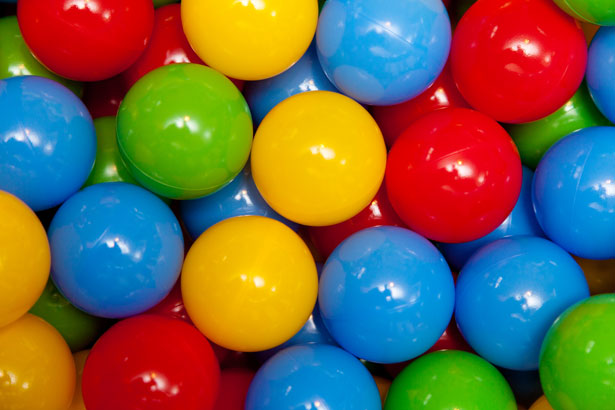 มาช่วยกันทำข้อนี้กัน...
โถทึบแสงใบหนึ่งมีลูกบอลสีแดง 6 ลูก ลูกบอลสีเขียว 3 ลูก ลูกบอลสีขาว 5 ลูก และลูกบอลสีเหลือง 7 ลูก สุ่มหยิบลูกบอลออกมาสองลูก (หยิบหนึ่งลูก ใส่คืน แล้วหยิบมาอีกหนึ่งลูก) ความน่าจะเป็นที่จะสุ่มหยิบได้ลูกบอลสีเขียวทั้งสองลูกเป็นเท่าไหร่?
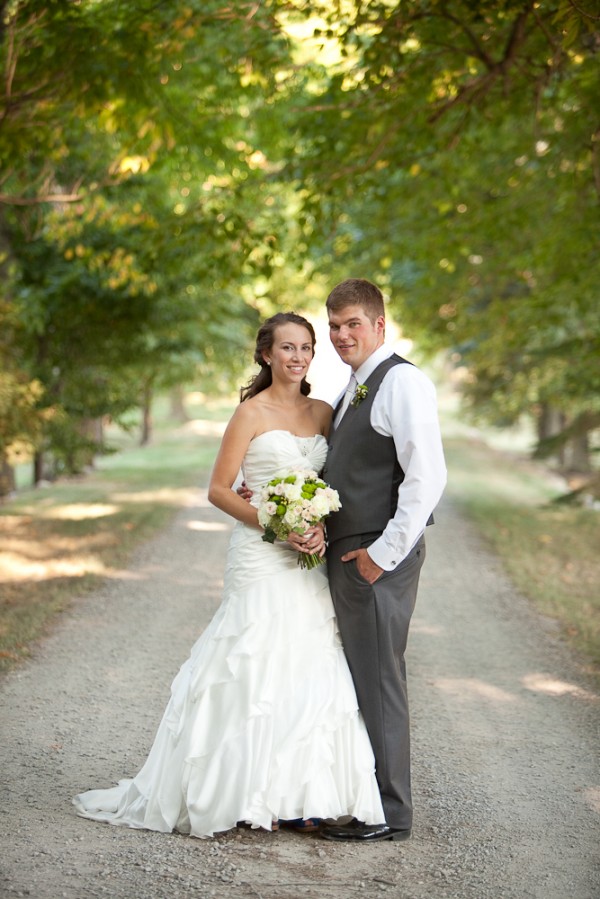 มาช่วยกันทำข้อนี้กัน...
จากการวิเคราะห์ข้อมูลย้อนหลัง 100 ปีพบว่า หญิงไทยอายุ 60 ปีขึ้นไปมีโอกาสเป็นมะเร็งอยู่ร้อยละ 10 (หญิงไทยอายุ 60 ปีขึ้นไป 100 คนจะเป็นมะเร็งซะ 10 คน) ชายไทยอายุ 60 ปีขึ้นไปมีโอกาสเป็นมะเร็งร้อยละ 15 จงหาความน่าจะเป็นที่:
นาย ก. อายุ 61 ปี และ (หรือ) นาง ข. อายุ 63 ปีจะเป็นมะเร็ง
ทุกคนเข้าเว็บนี้risk01.participoll.com
ให้ทายว่าคนนี้เป็นมะเร็งเม็ดเลือดขาวหรือเปล่า?
ให้ทายว่าคนนี้เป็นมะเร็งเม็ดเลือดขาวหรือเปล่า?
หญิงอเมริกัน อายุหกสิบปี
0
A
B
ให้ทายว่าคนนี้เป็นมะเร็งเม็ดเลือดขาวหรือเปล่า?
หญิงอเมริกัน อายุหกสิบปี
กินมังสะวิรัติ เล่นโยคะทุกวัน
0
A
B
ให้ทายว่าคนนี้เป็นมะเร็งเม็ดเลือดขาวหรือเปล่า?
หญิงอเมริกัน อายุหกสิบปี
กินมังสะวิรัติ เล่นโยคะทุกวัน
ปู่ของเธอมีประวัติเป็นมะเร็งเม็ดเลือดขาว
0
A
B
ให้ทายว่าคนนี้เป็นมะเร็งเม็ดเลือดขาวหรือเปล่า?
หญิงอเมริกัน อายุหกสิบปี
กินมังสะวิรัติ เล่นโยคะทุกวัน
ปู่ของเธอมีประวัติเป็นมะเร็งเม็ดเลือดขาว
การตรวจหาเชื้อมะเร็งครั้งแรกในโรงพยาบาลรัฐ ผลประกฏว่าไม่พบเชื้อมะเร็ง
0
A
B
ให้ทายว่าคนนี้เป็นมะเร็งเม็ดเลือดขาวหรือเปล่า?
หญิงอเมริกัน อายุหกสิบปี
กินมังสะวิรัติ เล่นโยคะทุกวัน
ปู่ของเธอมีประวัติเป็นมะเร็งเม็ดเลือดขาว
การตรวจหาเชื้อมะเร็งครั้งแรกในโรงพยาบาลรัฐ ผลประกฏว่าไม่พบเชื้อมะเร็ง
การตรวจหาเชื้อมะเร็งครั้งที่สองในสถาบันมะเร็งที่มหาวิทยาลัยสแตนฟอร์ด 
ผลปรากฏว่าพบเชื้อมะเร็งเม็ดเลือดขาวระยะที่สอง
0
A
B
กฎของเบส์… ใช้ update ความเชื่อ + ความน่าจะเป็น
ความเชื่อของเราหลังรู้ข้อมูล
(Posterior Probability)
ความเชื่อของเราก่อนรู้ข้อมูล
(Prior Probability)
ข้อมูลใหม่ หรือแฟคเตอร์ที่จะมาปรับความเชื่อ
(Likelihood)
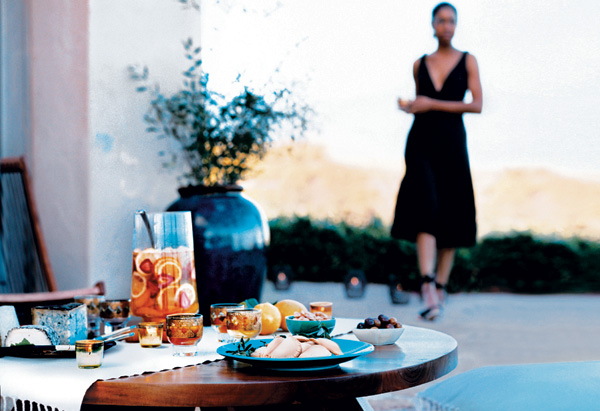 ครึ่งแรกผ่านไป...
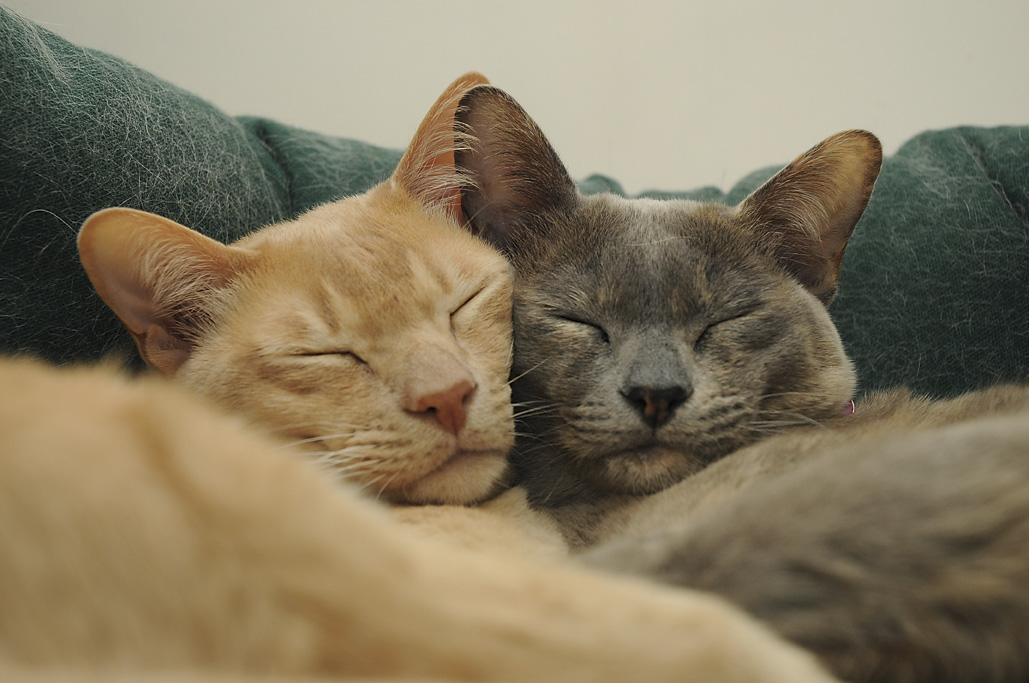 LET’S TAKEA QUICK BREAK!
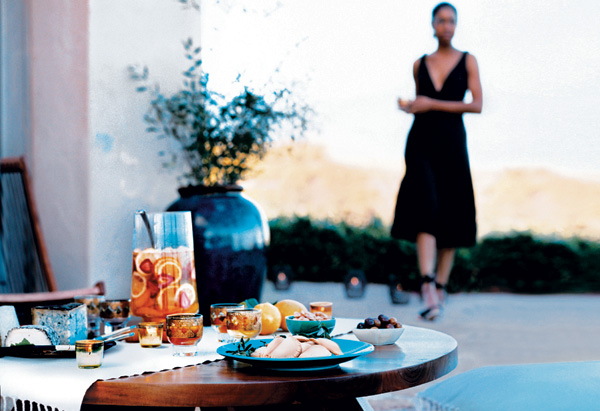 เนื้อหาวันนี้มีสามตอน
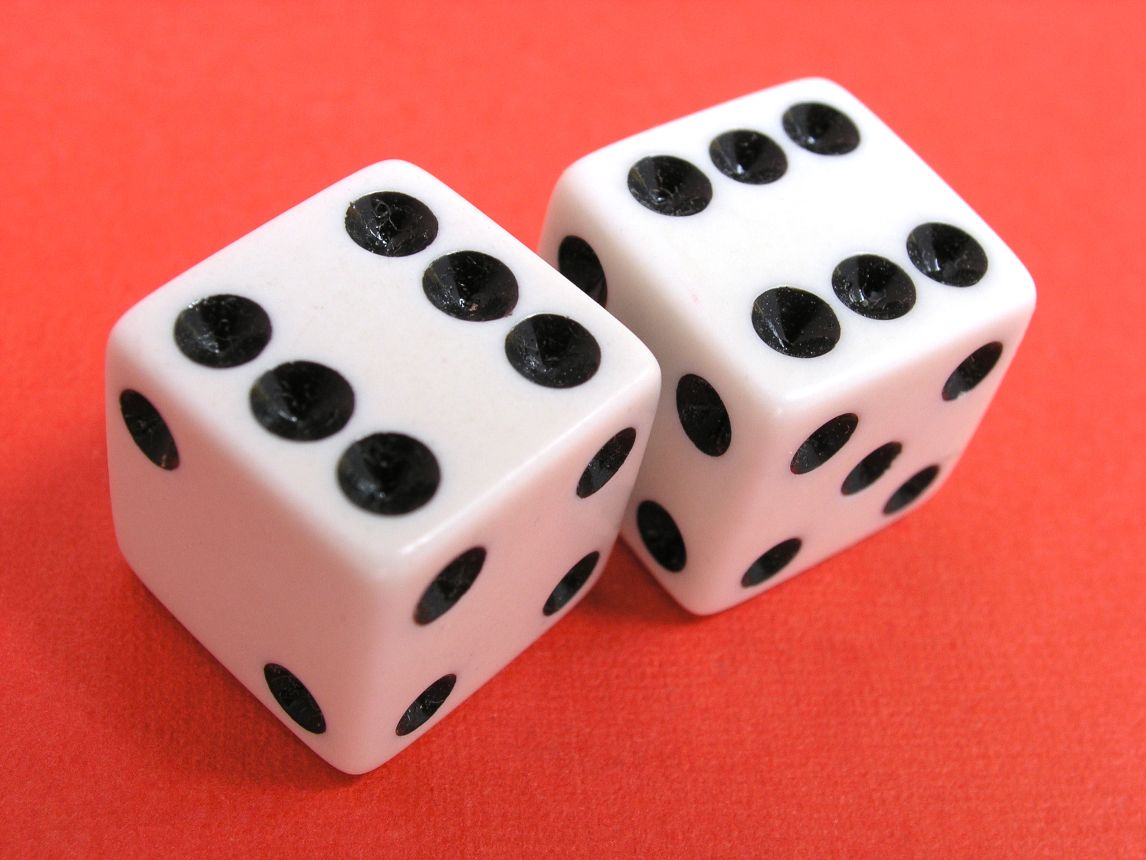 มาช่วยกันทำข้อนี้กัน...
จงเขียนแจกแจงความน่าจะเป็นของแต้มลูกเต๋าจากการโยนลูกเต๋าที่มีความเที่ยงตรง 1 ลูก 
จงเขียนแจกแจงความน่าจะเป็นจำนวนหัวที่เกิดจากการโยนเหรียญเที่ยงตรง 2 เหรียญ
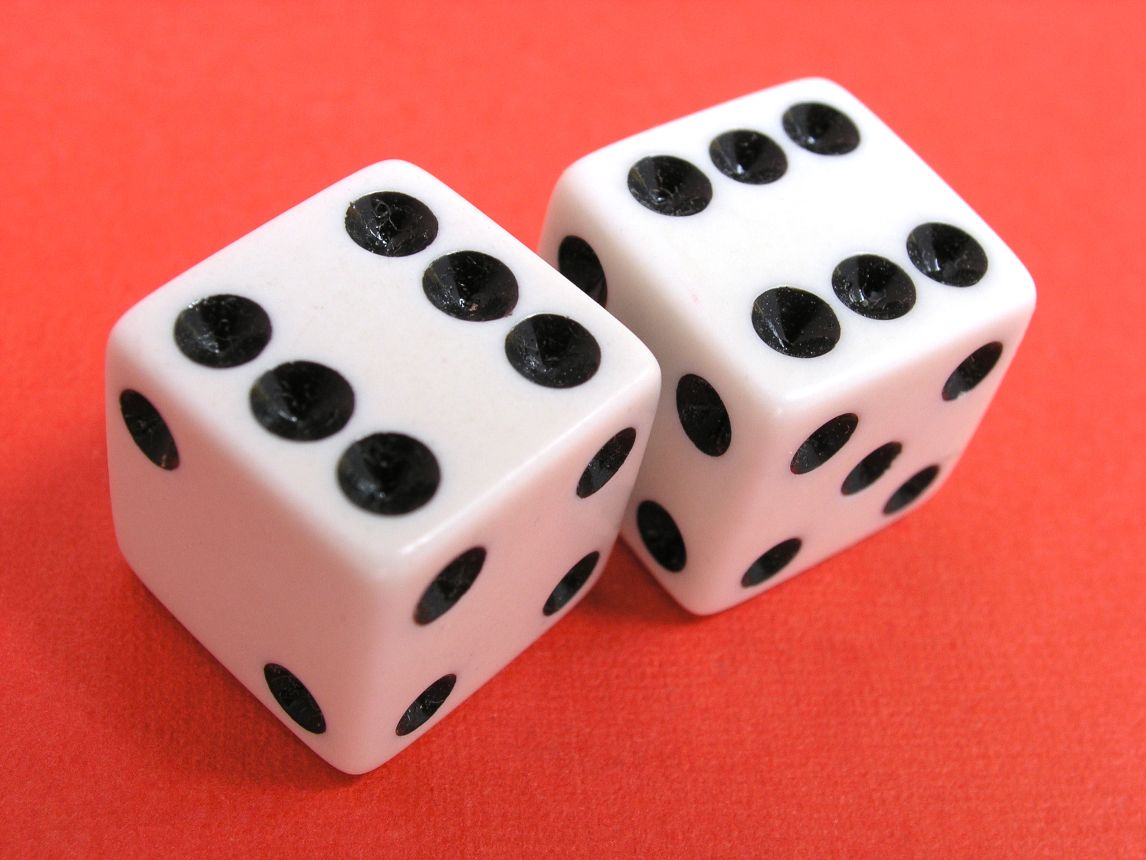 มาช่วยกันทำข้อนี้กัน...
จงเขียนฟังก์ชั่นความน่าจะเป็นและฟังก์ชั่นความน่าจะเป็นแบบสะสมของแต้มลูกเต๋าจากการโยนลูกเต๋าที่มีความเที่ยงตรง 1 ลูก 
จงเขียนฟังก์ชั่นความน่าจะเป็นและฟังก์ชั่นความน่าจะเป็นแบบสะสมของของจำนวนหัวที่นับได้จากการโยนเหรียญเที่ยงตรง 2 เหรียญ
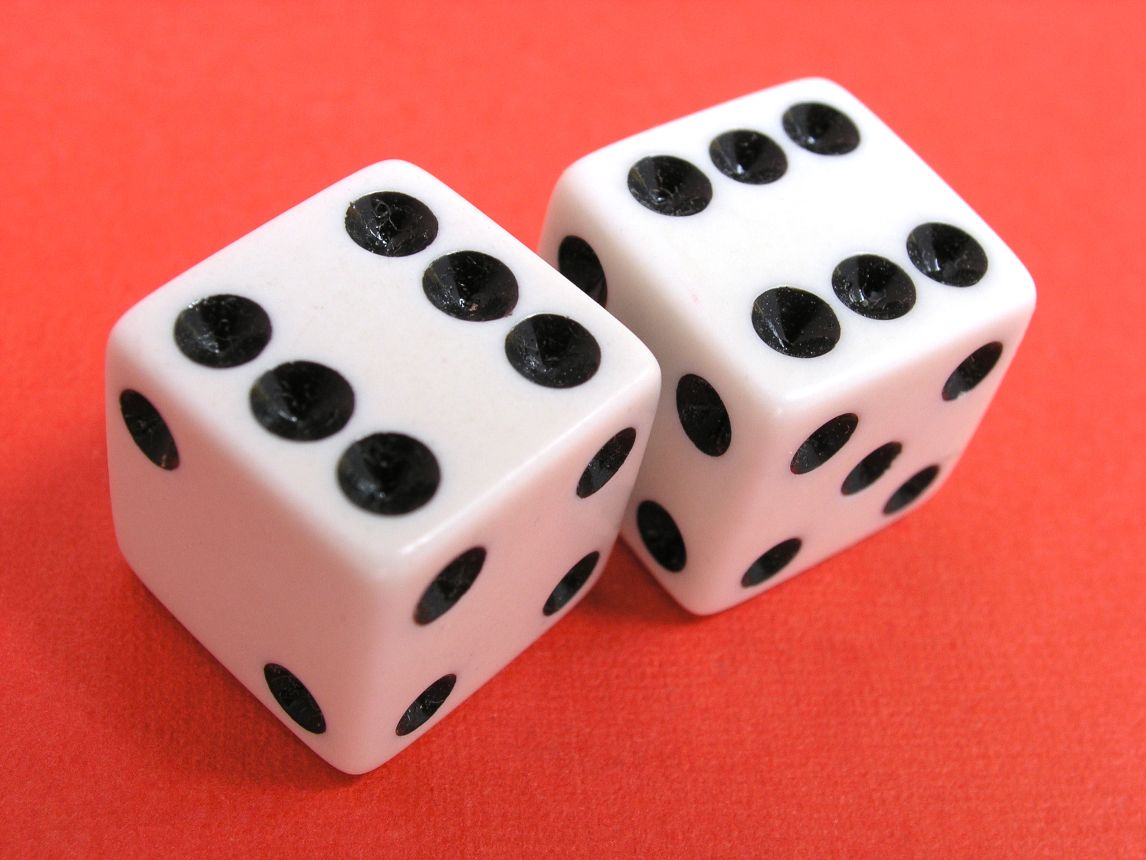 มาช่วยกันทำข้อนี้กัน...
จงหาค่าคาดหมาย ค่าความแปรปรวน และส่วนเบี่ยงเบนมาตรฐานของแต้มลูกเต๋าจากการโยนลูกเต๋าที่มีความเที่ยงตรง 1 ลูก 
จงหาค่าคาดหมาย ค่าความแปรปรวน และส่วนเบี่ยงเบนมาตรฐานของจำนวนหัวที่เกิดจากการโยนเหรียญเที่ยงตรง 2 เหรียญ
ทุกคนเข้าเว็บนี้risk01.participoll.com
คิดว่าที่เรียนไปตะกี๊เรารู้เรื่องประมาณ...
100%! รู้เรื่องหมด ทำโจทย์ได้หมด
80-90% รู้เรื่องเกือบทั้งหมดนะ 
60-70% ได้อยู่จาน
40-50% ก็ถูไถนะจาน แต่รู้สึกว่ายากครึ่งง่ายครึ่ง
10-30% ยากมากเลย รู้เรื่องแค่นิดเดียวเอง
0% ยากมากกกกกกกกกกกก ก ไก่ล้านตัว
0
A
B
C
D
E
F
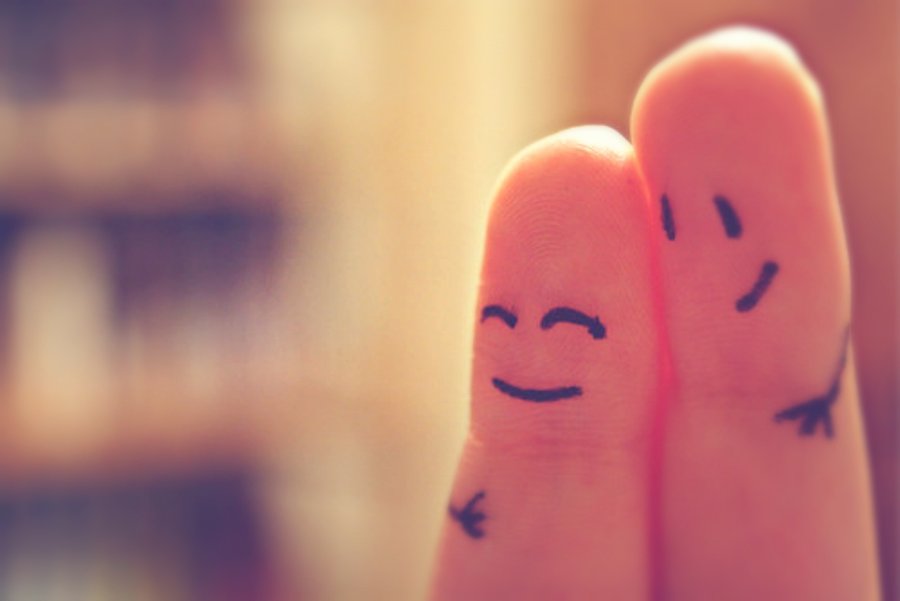 เรียน (เลข) ยังไงให้ Get เร็ว?
สิ่งที่นิสิตทำ...
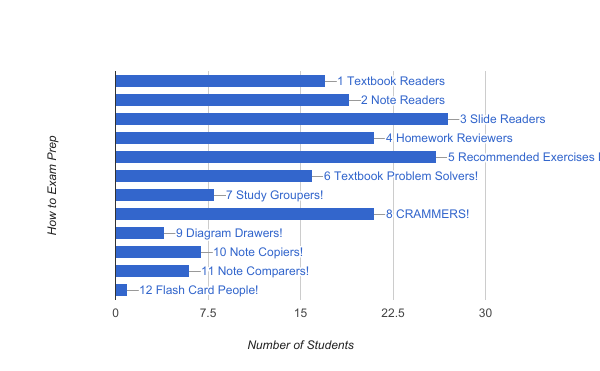 สิ่งที่นิสิตควรจะทำ...
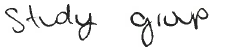 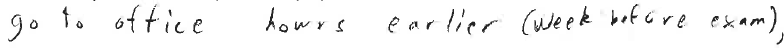 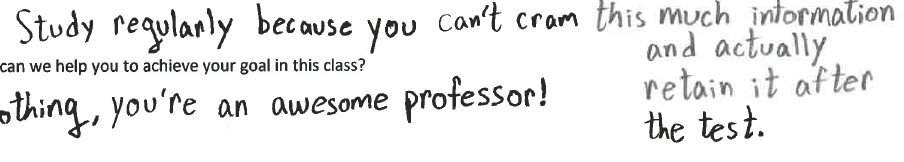 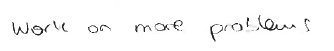 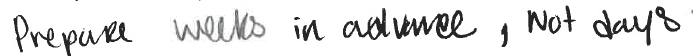 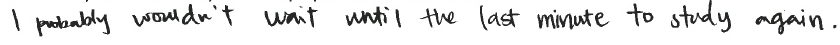 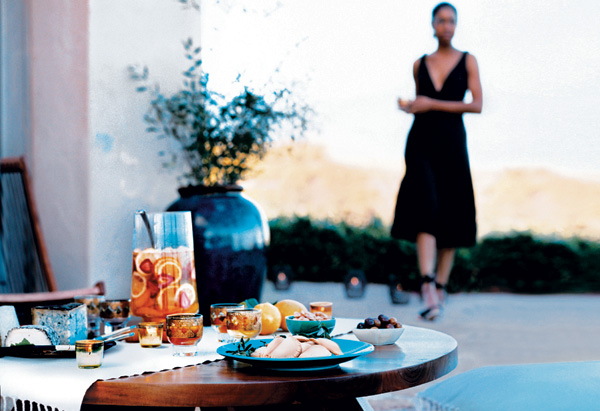 เนื้อหาที่คุยกันวันนี้มีสามตอน
เนื้อหาสัปดาห์หน้าก็มีอีกสามตอน...
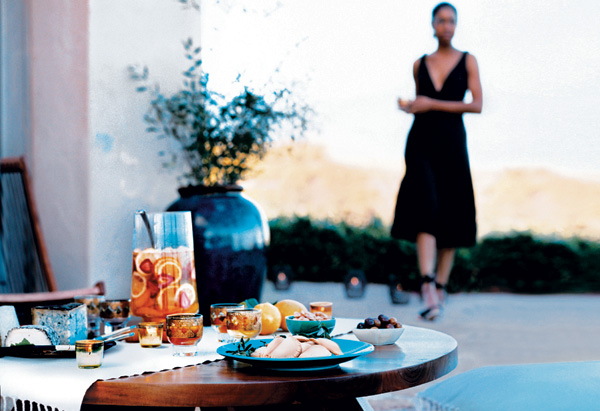 การแจกแจงความน่าจะเป็นที่พบบ่อย ๆ

สถิติที่พบบ่อย

การวิเคราะห์สมการถดถอยแบบง่ายมากก
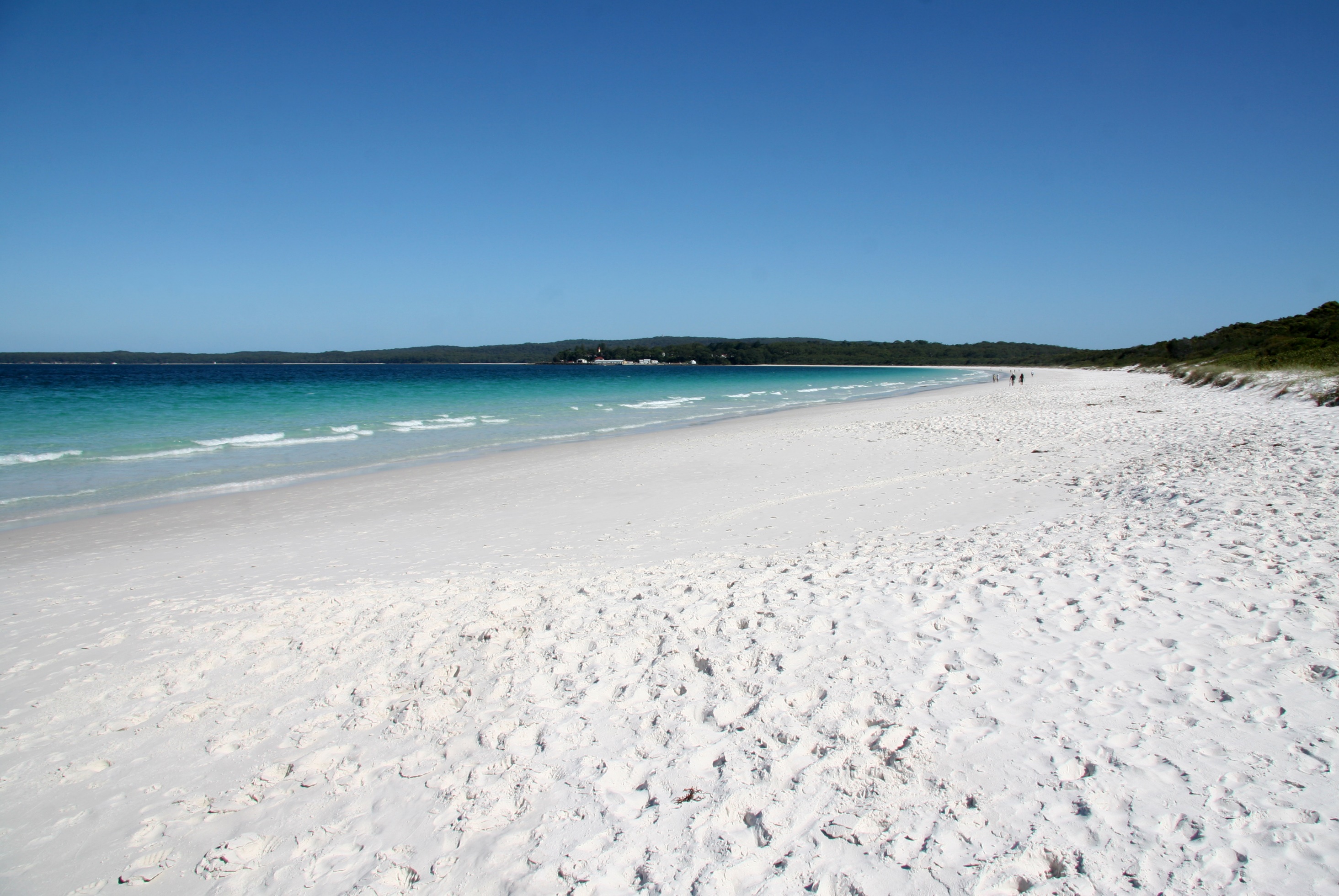 Homework Assignment
riskx.
teachable.
com
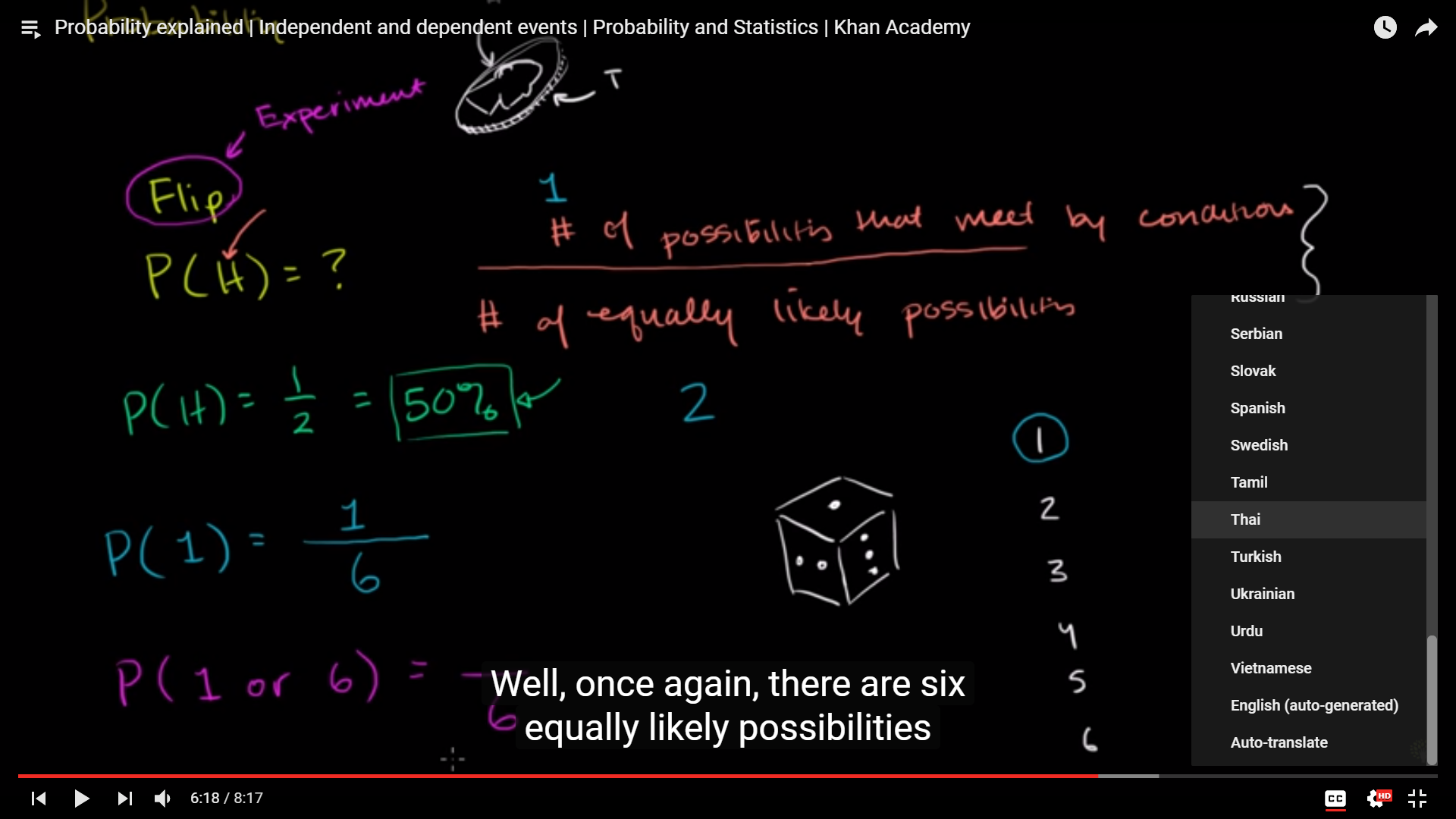 อยากดูเนื้อหาสัปดาห์นี้เพิ่มเติม ให้ไปที่
YouTube: khan academy probability